#NJ Literacy Series
Reading and Writing Together- Families Reading with Children
Division of Early Childhood Services
2024
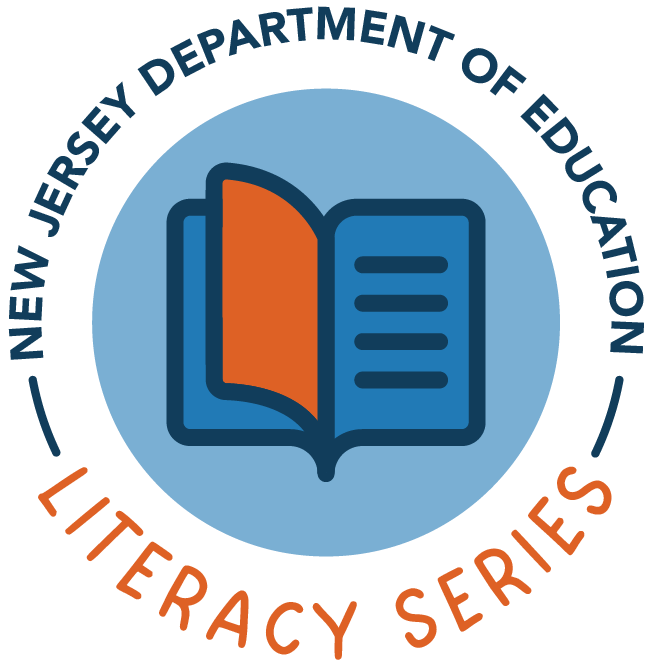 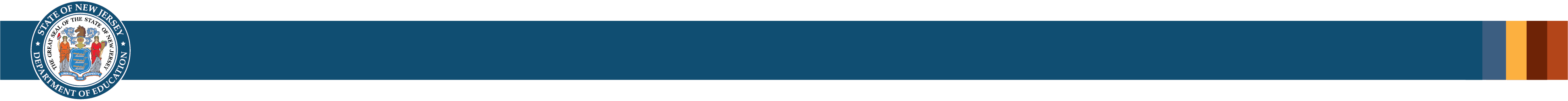 #NJDOE Literacy Series
Early literacy activities supported in the home impact children’s future literacy success.
What does reading and writing together at home look like for different age children birth to age 6?
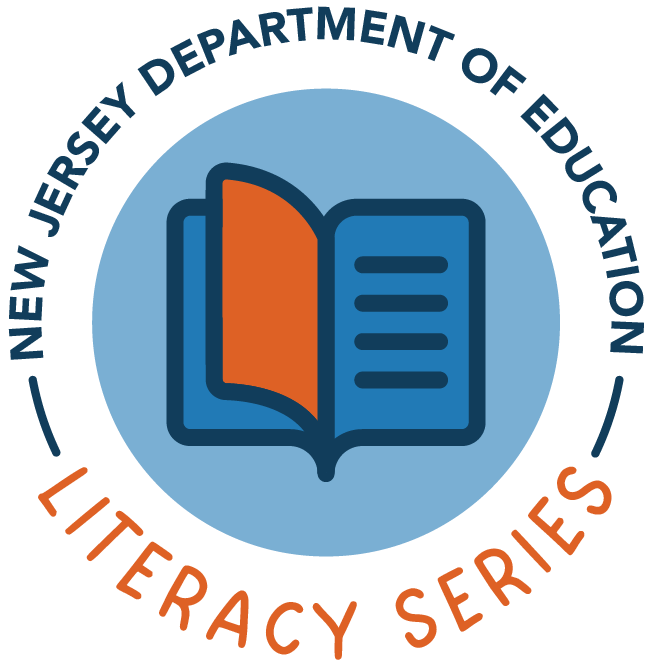 2
Birth to 1 year old:
Reading: Begin with board books featuring simple pictures and bright colors. 
Writing: Stimulate sensory engagement. Provide a variety of safe, textured objects for an infant to touch and explore.
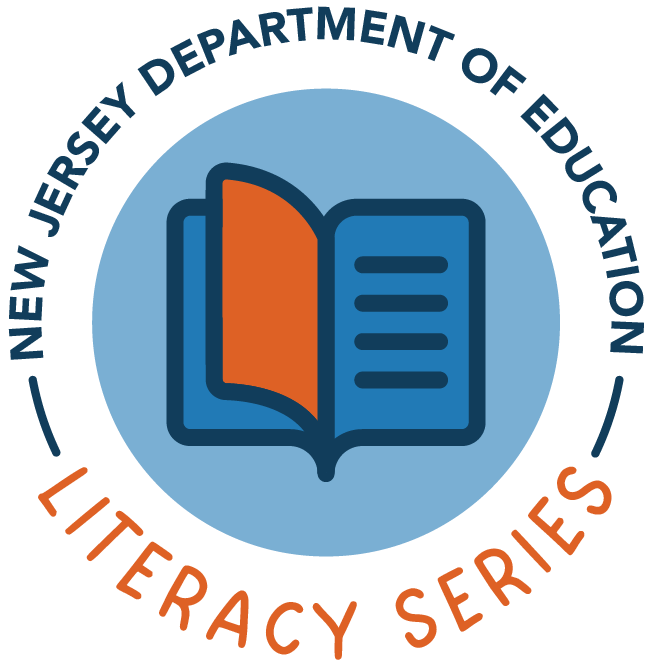 3
1 to 3 years old:
Reading: Introduce picture books with simple stories. Ask questions about the story and characters or act out the story together.
Writing: Children in this age range may start experimenting with writing. Provide large paper and crayons for them to scribble and draw.
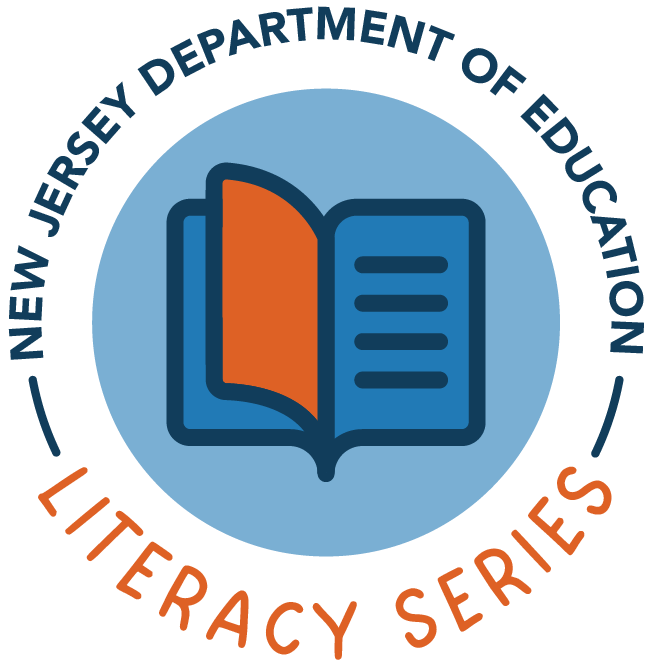 4
3 to 5 years old:
Reading: Introduce more complex picture books with longer stories. Encourage predicting what will happen next. Ask them to retell the story in their own words.
Writing: Provide writing materials like markers, pencils, and paper for practice. Involve them in activities such as making grocery lists or letters, or drawings for family members.
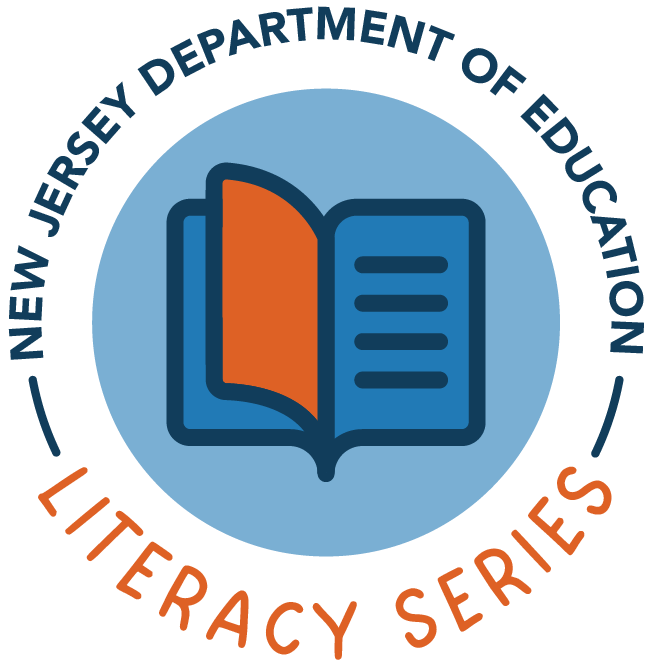 5
5 to 6 years old:
Reading: Children at this age may start reading on their own. Encourage independent reading. Help them decode words and understand the meaning of the text.
Writing: Provide writing materials. Encourage practicing writing their name, simple words, and sentences. Support written stories and journal entries.
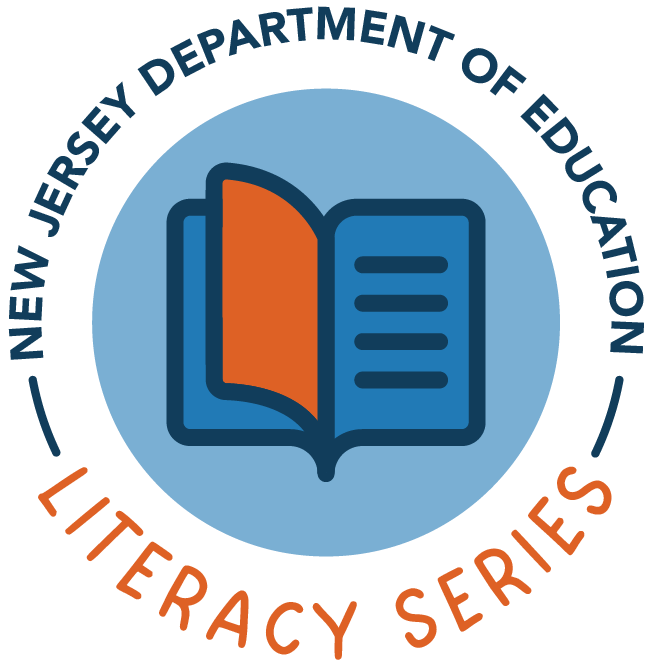 6
Reading and writing together
It is essential to create a positive and supportive environment for reading and writing. This can include setting aside time for reading together, praising the child's efforts, and making literacy activities enjoyable and interactive. 
Model reading and writing behaviors by demonstrating to the child how you use written language in everyday activities.
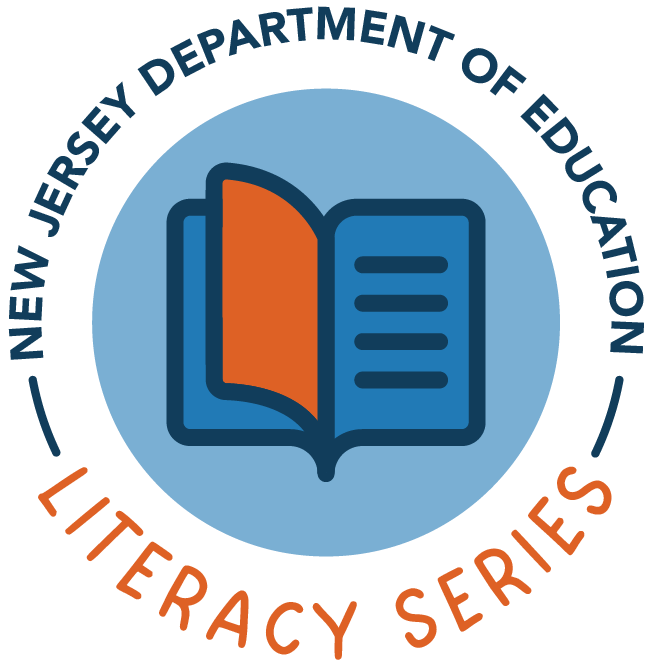 7
Helpful Links
Infants/toddlers
Ages 3-5
Age 6
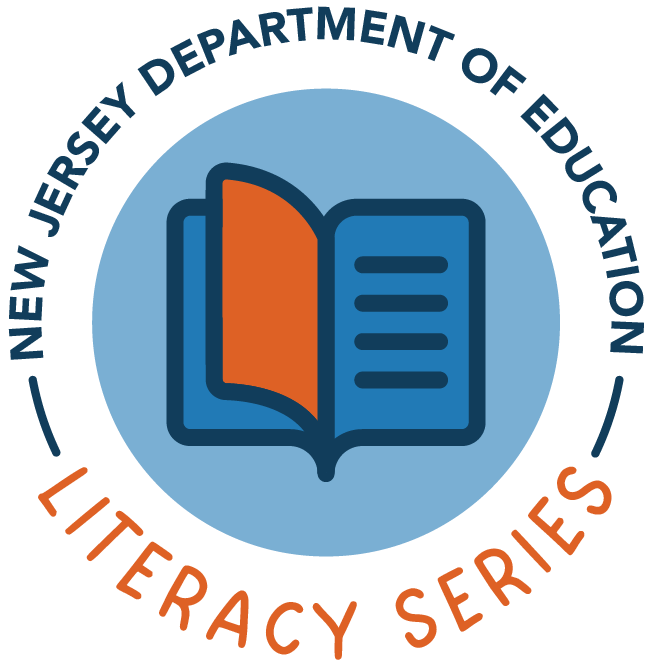 8
Helpful Links Continued
NJDOE writing at home
American Library Association/Children’s Book Council Joint Committee
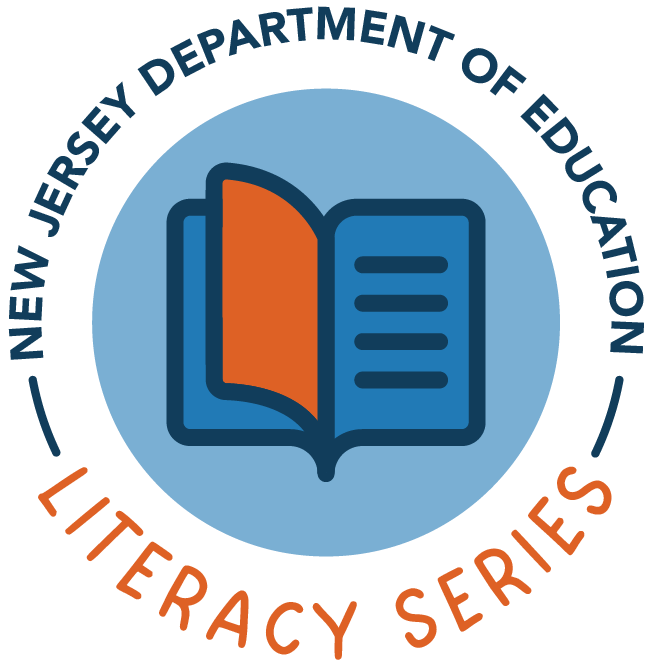 9
Thank You!
New Jersey Department of Education Websitenj.gov/education
Division of Early Childhood Services
Doeearlychild@doe.nj.gov
K-3Office@doe.nj.gov
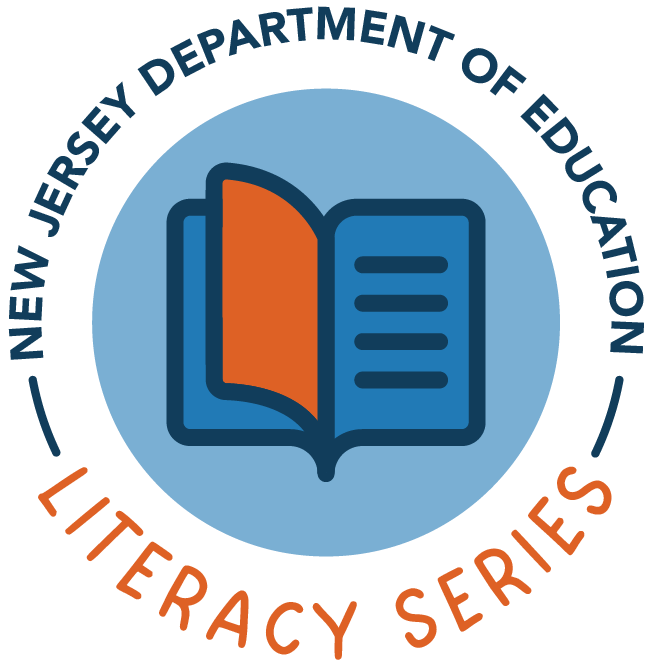 10
Follow Us on Social Media
Instagram: @newjerseydoe
Facebook: @njdeptofed
LinkedIn: New Jersey Department of Education
X: @NewJerseyDOE
YouTube: @newjerseydepartmentofeduca6565
Threads:@NewJerseyDOE
11